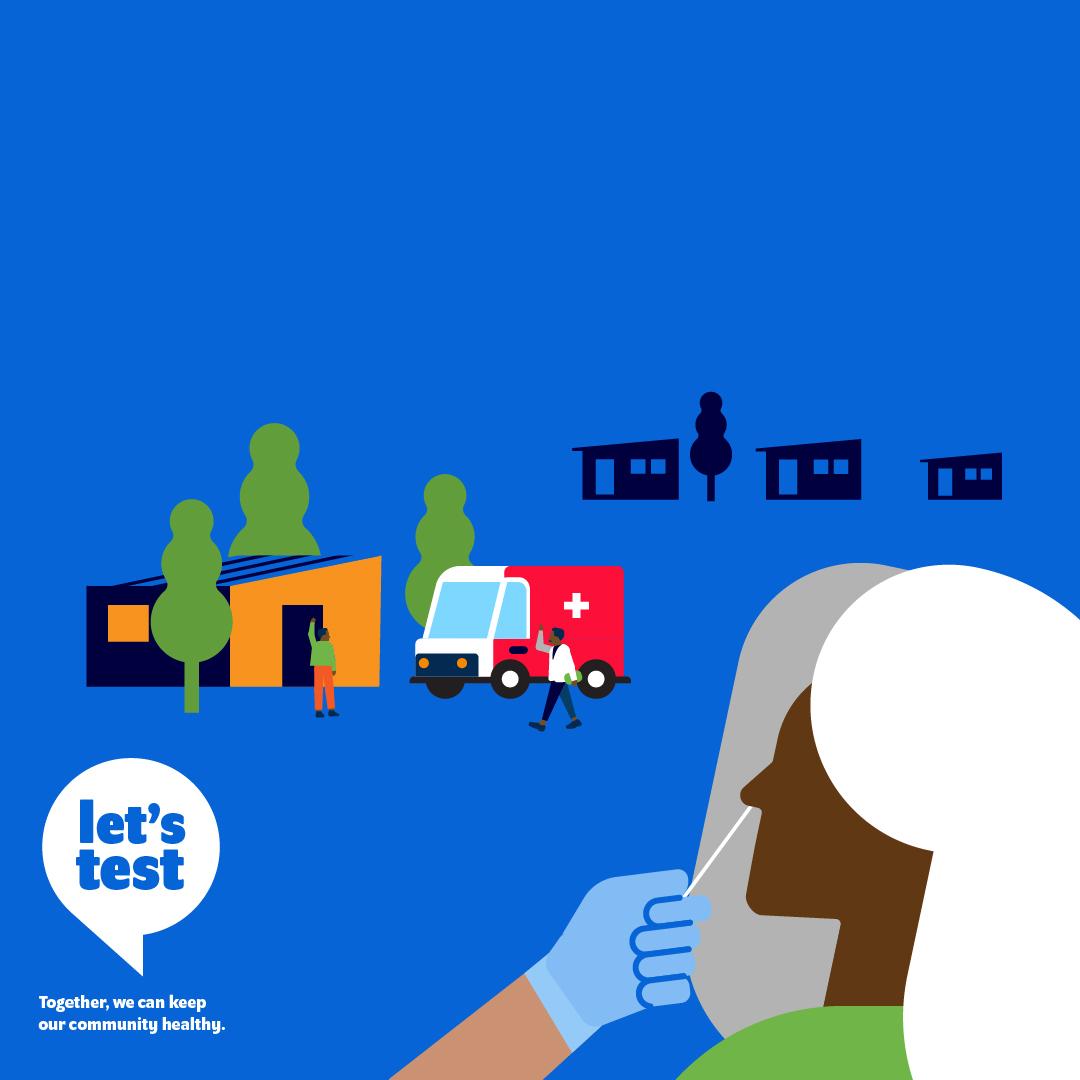 Los agentes de salud comunitarios de todo el mundo han demostrado que es posible prestar toda una serie de servicios que antes solo podían ofrecer los establecimientos de salud.
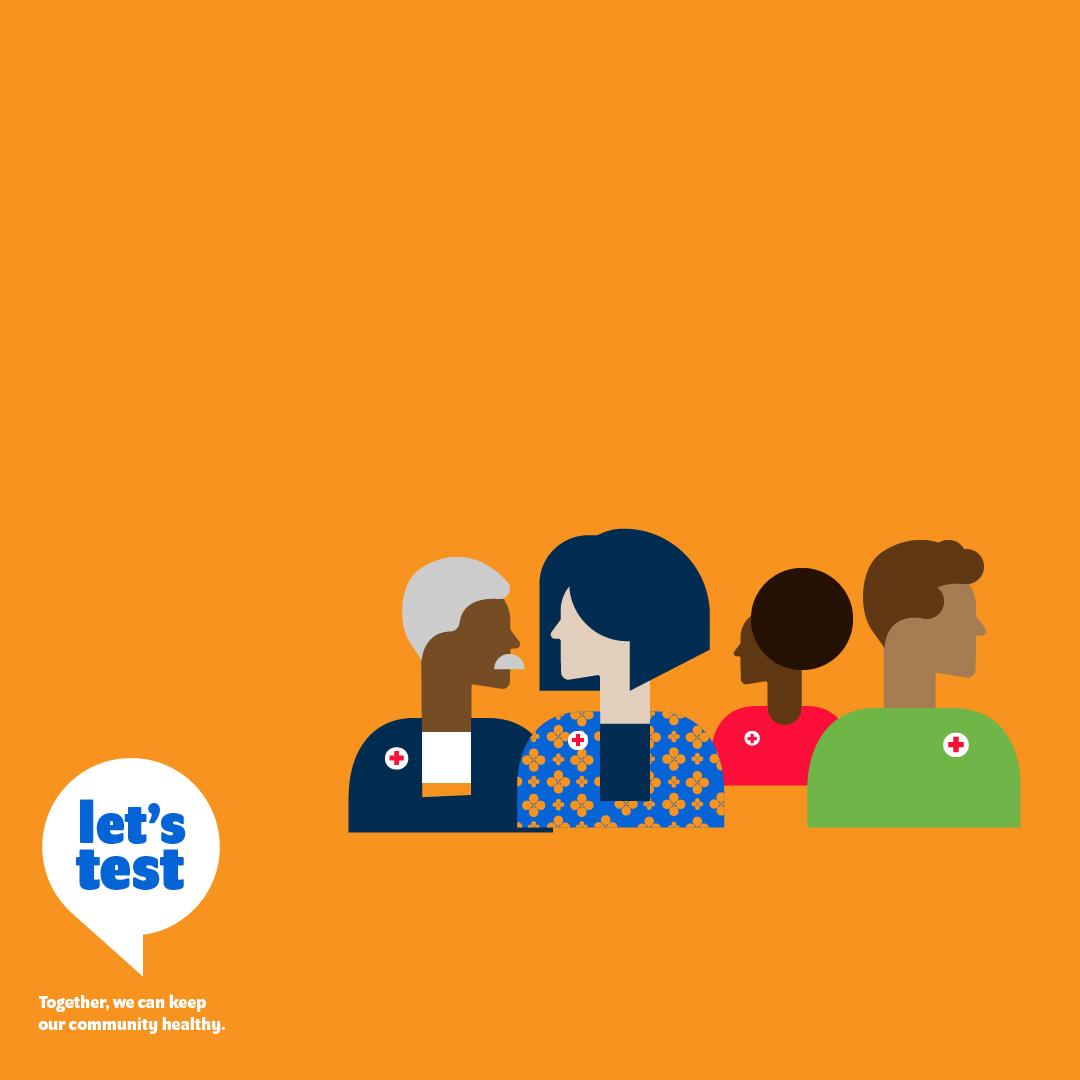 Hay mas de
3 millones
de agentes de salud comunitarios en todo el mundo. (OMS)
Imagine lo que se podría lograr si cada uno de ellos pudiera ofrecer también pruebas de diagnóstico como servicio estándar.